La FE cristiana
Un informativo teológico 
en 

P. Juan María Gallardo
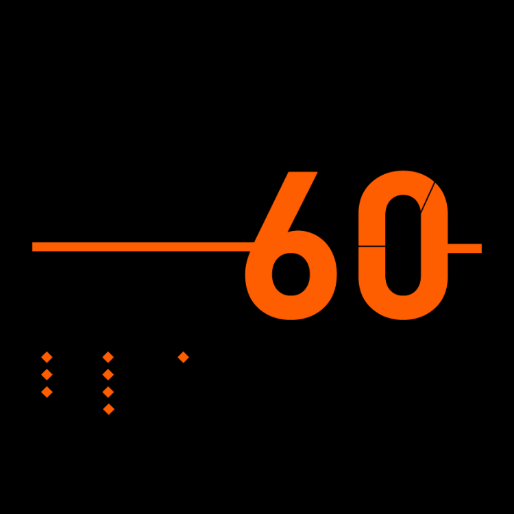 HORA
tema 17: 

					la liturgia y
					Los sacramentos
					En general



Un trabajo de: Juan josé Silvestre
Extracto y presentación: Juan María Gallardo
2
1. El Misterio pascual: Misterio vivo y vivificante
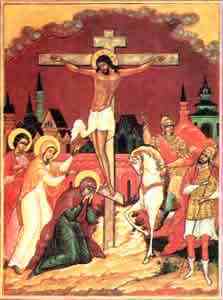 Cuando llegó su hora, vivió el único acontecimiento de la historia que no pasa: 		Jesús muere, 		es sepultado, 		resucita de entre los muertos 		y se sienta a la derecha del Padre		una vez por todas. 

Es un acontecimiento real, sucedido en nuestra historia.
3
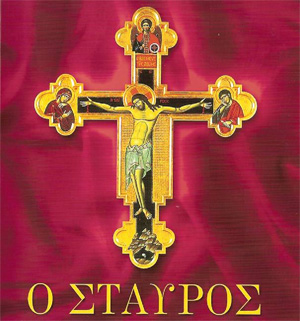 Un acontecimiento absolutamente singular:Todos los demás acontecimientos suceden una vez, y luego pasan y son absorbidos por el pasado. 

El misterio pascual de Cristo, por el contrario, no  permanece en el pasado.

Todo lo que Cristo es y todo lo que hizo y padeció por los hombres participa de la eternidad divina y domina así todos los tiempos y en ellos se mantiene permanentemente presente.
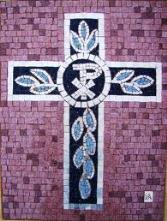 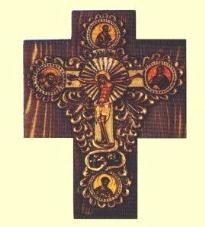 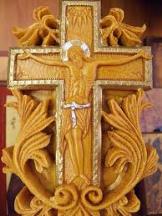 4
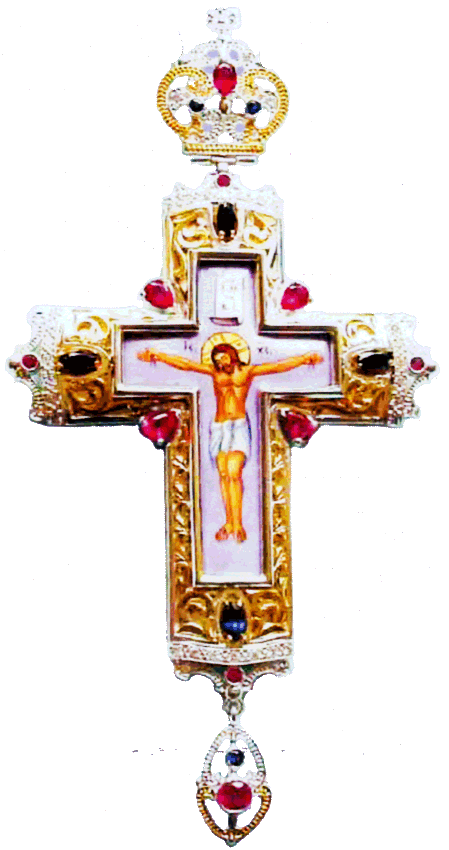 El acontecimiento de la Cruz y de la Resurrección permanece y atrae todo hacia la Vida, pues Cristo venció a la muerte y al pecado.

Como sabemos, se comienza a ser cristiano por el encuentro con un acontecimiento, con una Persona, que da un nuevo horizonte a la vida y, con ello, una orientación decisiva.
5
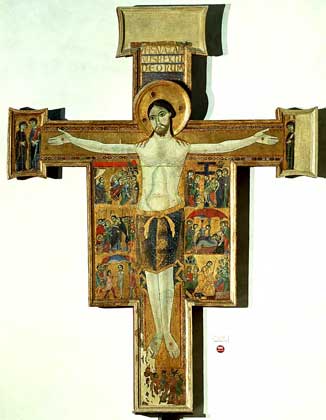 De ahí que la fuente de nuestra fe y de la liturgia eucarística es el mismo acontecimiento: 
		el don que Cristo 		ha hecho de sí mismo 		en el Misterio pascual.
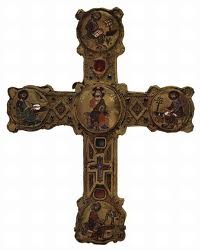 6
2. El Misterio pascual en el tiempo de la Iglesia: liturgia y sacramentos
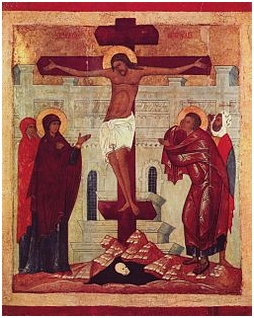 Cristo el Señor realizó esta obra de la redención humana y de la perfecta glorificación de Dios principalmente por:

	- el misterio pascual 		de su pasión, 	       muerte,
              resurrección  y 	       ascensión gloriosa.
7
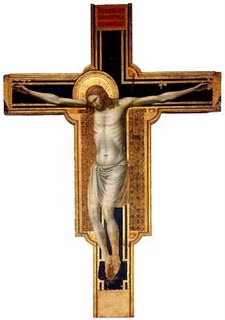 Catecismo, 1068: «Lo que la Iglesia  - anuncia y - celebra en su liturgia - es el Misterio de Cristo».

La liturgia es considerada como - el ejercicio de la función sacerdotal de Jesucristo - que mediante signos sensibles -realiza la santificación - del hombre y - de su  Cuerpo místico.
8
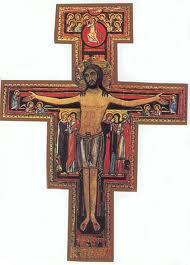 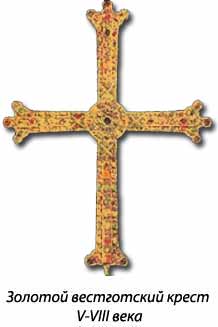 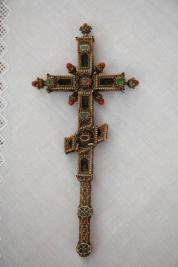 Catecismo, 1113: «Toda la vida litúrgica de la Iglesia gravita en torno al sacrificio eucarístico y  los sacramentos» 

Catecismo, 1084: «Sentado a la derecha del Padre y derramando el Espíritu Santo sobre su Cuerpo que es la Iglesia, Cristo actúa ahora por medio de los sacramentos, instituidos por Él para comunicar su gracia».
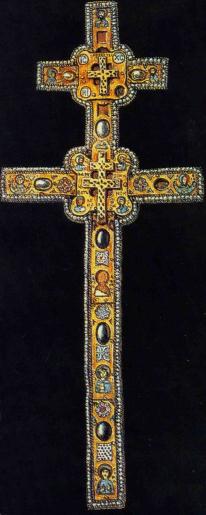 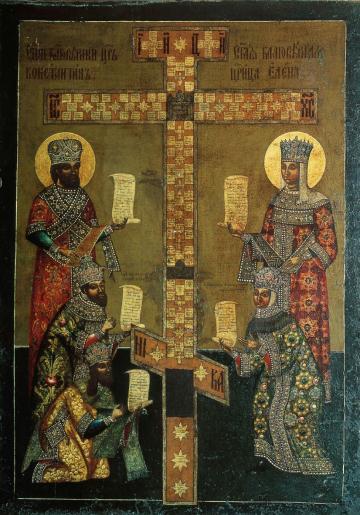 9
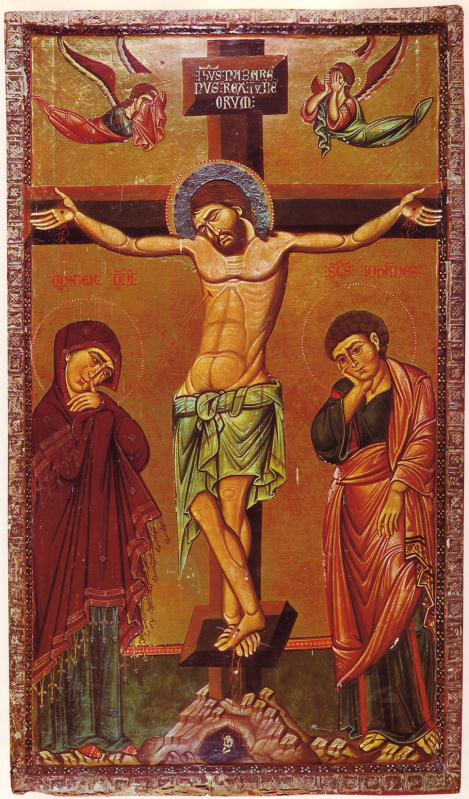 Los sacramentos: 		naturaleza, origen y número

Catecismo, 1131: «Los sacramentos son- signos eficaces de la gracia, - instituidos por Cristo y - confiados a la Iglesia - por los cuales nos es dispensada - la vida divina. - Los ritos visibles bajo los cuales 	los sacramentos son celebrados - significan y - realizan la gracias propias 	de cada sacramento»
10
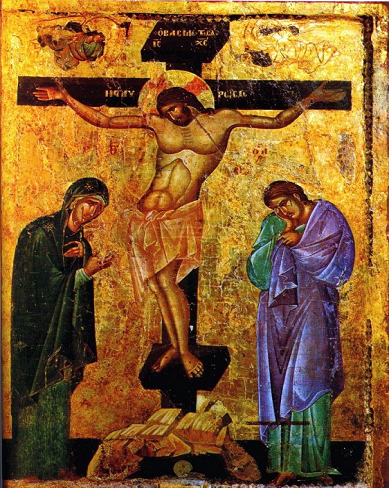 Catecismo, 1084: «Los sacramentos son signos sensibles (palabras y acciones), accesibles a nuestra humanidad actual» 

«Adheridos a la doctrina de las Santas Escrituras, a las tradiciones apostólicas y al sentimiento unánime de los Padres», profesamos que «los sacramentos de la nueva Ley fueron todos instituidos por nuestro Señor Jesucristo».
11
Catecismo, 1113:  «Hay en la Iglesia siete sacramentos: * Bautismo, * Confirmación o * Crismación, * Eucaristía, * Penitencia, * Unción de los enfermos, * Orden sacerdotal y * Matrimonio» 

Catecismo, 1210:  «Los siete sacramentos corresponden a todas las etapas y todos los momentos importantes de la vida del cristiano:
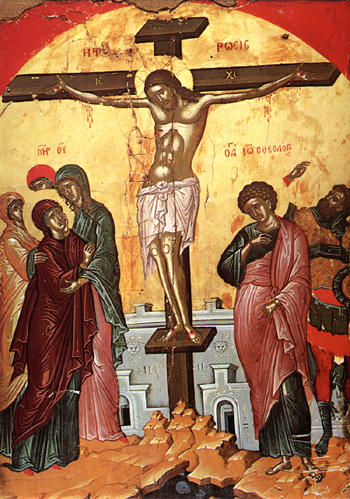 12
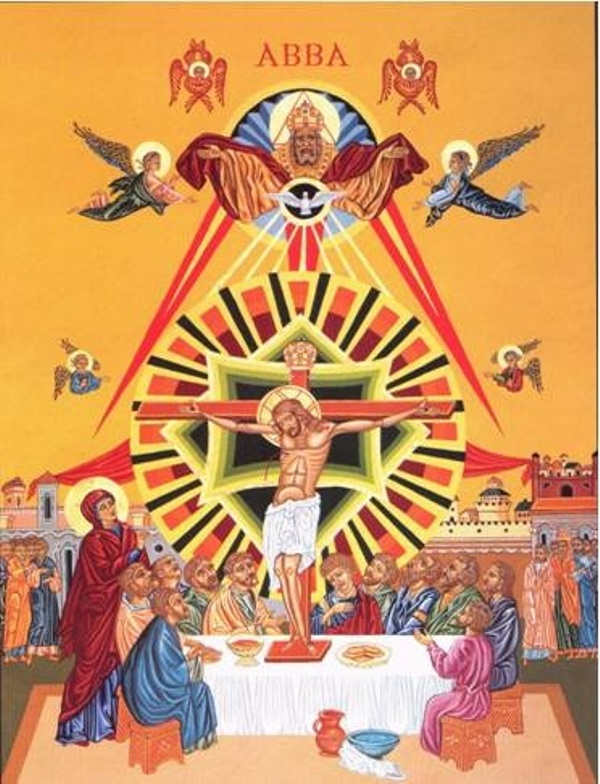 Dan:	* nacimiento y 		* crecimiento, 		* curación y 		* misión a la vida 		   de fe de los cristianos. 

Hay aquí una cierta semejanza entre las etapas de la vida natural y las etapas de la vida espiritual».

Forman un conjunto ordenado, en el que la Eucaristía ocupa el centro, pues contiene al Autor mismo de los sacramentos.
13
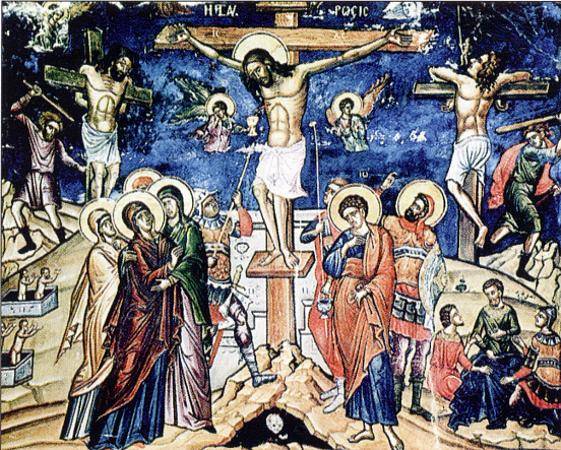 Los sacramentos significan 		tres cosas: 

1.- la causa santificante, que es la Muerte y Resurrección de Cristo; 
2.- el efecto santificante o gracia; 
3.- y el fin de la santificación, que es la gloria eterna. 

«El sacramento es un signo que rememora lo que sucedió, es decir, la Pasión de Cristo.
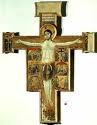 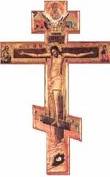 14
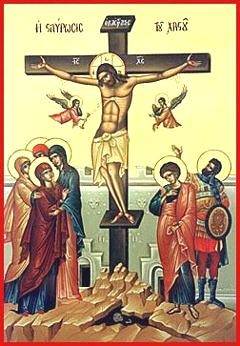 Es un signo que demuestra el efecto de la pasión de Cristo en nosotros, es decir, la gracia; y es un signo que anticipa, es decir, que preanuncia la gloria venidera».

El signo sacramental, propio de cada sacramento, está constituido por: 1.- cosas (elementos materiales —agua, aceite, pan, vino— y gestos —ablución, unción, imposición de las manos, etc.), que se llaman materia;
15
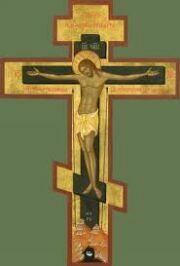 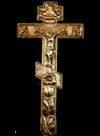 2.- también por palabras que pronuncia el ministro del sacramento, que son la forma. 

En realidad, -Catecismo, 1153-: «toda celebración sacramental es un encuentro de los hijos de Dios con su Padre, en Cristo y en el Espíritu Santo,y este encuentro se expresa como un diálogo a través de acciones y de palabras».
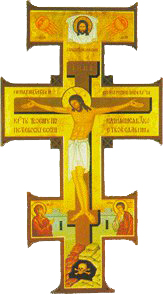 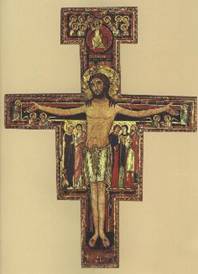 16
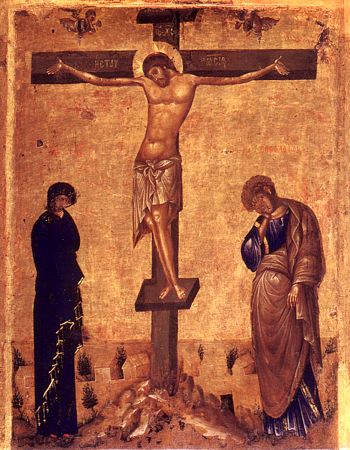 En la liturgia de los sacramentos existe:

1.- una parte inmutable (lo que Cristo mismo estableció acerca del signo sacramental), y 
2.- partes que la Iglesia puede cambiar, para bien de los fieles y mayor veneración de los sacramentos, adaptándolas a las circunstancias de lugar y tiempo.
17
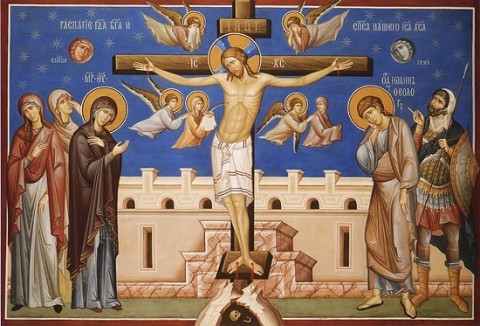 Catecismo, 1125: «Ningún rito sacramental puede ser modificado o manipulado a voluntad del ministro o de la comunidad» 

Efectos y necesidad de los sacramentos

Todos los sacramentos confieren la gracia santificante a quienes no ponen obstáculo.
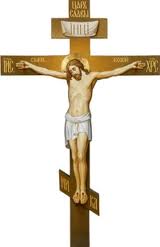 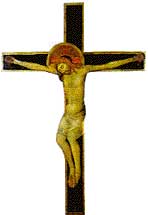 18
Esta gracia es -Catecismo, 2003-:  «el don del Espíritu que nos justifica y nos santifica».

Además, los sacramentos confieren la gracia sacramental, que es la gracia propia de cada sacramento:
	un cierto auxilio divino 	para conseguir el fin de 	ese sacramento.
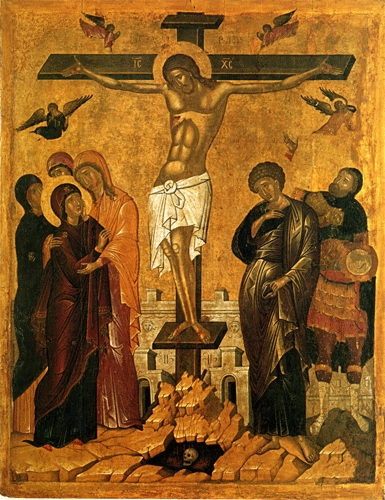 19
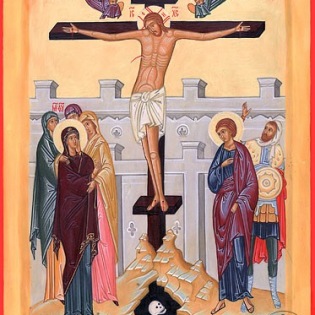 No sólo recibimos la gracia santificante, sino al mismo Espíritu Santo.

Catecismo, 739:  «Por medio de los sacramentos de la Iglesia, Cristo comunica su Espíritu, Santo y Santificador, a los miembros de su Cuerpo» 

El fruto de la vida sacramental consiste en que el Espíritu Santo deifica a los fieles uniéndolos vitalmente a Cristo.
20
Los sacramentos del * Bautismo, * Confirmación y * Orden sacerdotal 		confieren, 		además de la gracia, 		el llamado 		carácter sacramental, 		que es un sello espiritual indeleble impreso en el alma, por el cual el cristiano participa del sacerdocio de Cristo y forma parte de la Iglesia según estados y funciones diversos.
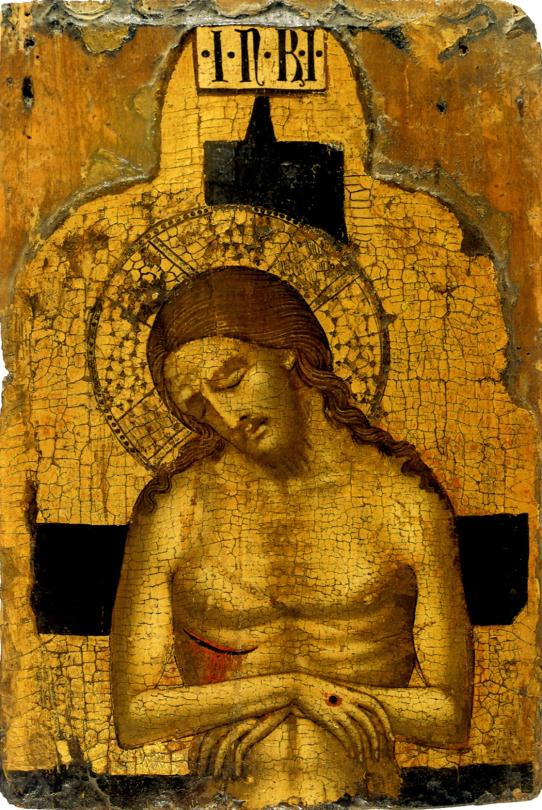 21
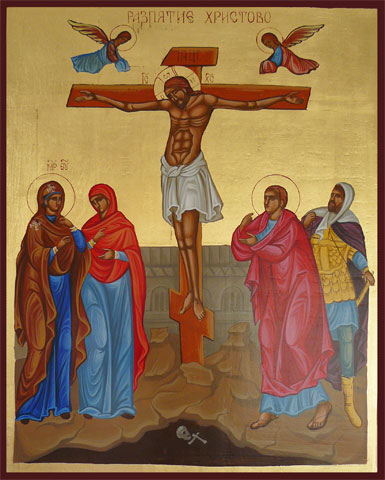 El carácter sacramental permanece para siempre en el cristiano como disposición positiva para la gracia, como promesa y garantía de la protección divina y como vocación al culto divino y al servicio de la Iglesia. 

Por tanto, estos tres sacramentos no pueden ser reiterados (cfr. Catecismo, 1121).
22
Los sacramentos que Cristo ha confiado a su Iglesia son necesarios —al menos su deseo— * para la salvación, * para alcanzar la gracia 			santificante, y * ninguno es superfluo, * aunque no todos sean 			necesarios para 		cada persona.

Eficacia de los sacramentos
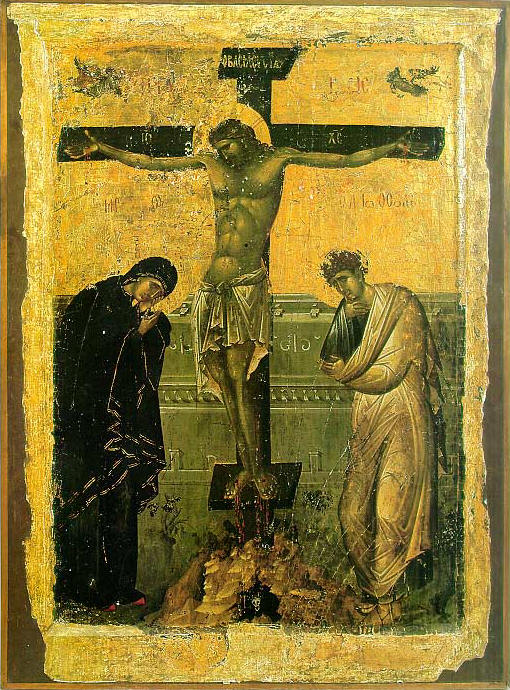 23
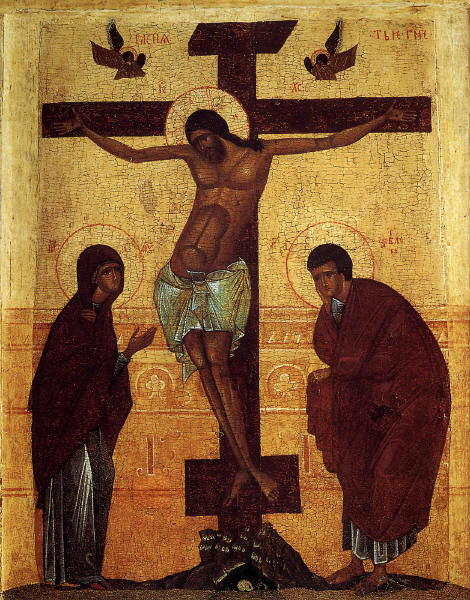 Los sacramentos -Catecismo, 1127-: «son eficaces porque en ellos actúa Cristo mismo; Él es quien bautiza, Él quien actúa en sus sacramentos con el fin de comunicar la gracia que el sacramento significa». 

El efecto sacramental se produce ex opere operato (por el hecho mismo de que el signo sacramental es realizado).
24
Catecismo, 1128: «El sacramento no actúa en virtud de la justicia del hombre que lo da o que lo recibe, sino por el poder de Dios». 

«En consecuencia, siempre que un sacramento es celebrado conforme a la intención de la Iglesia, el poder de Cristo y de su Espíritu actúa en él y por él, independientemente de la santidad personal del ministro».
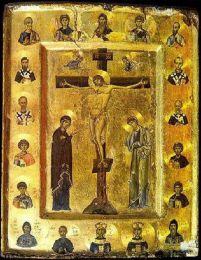 25
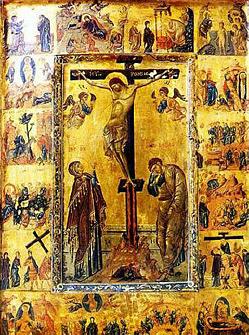 El hombre que realiza el sacramento se pone al servicio de Cristo y de la Iglesia, por eso se llama ministro del sacramento; y no puede ser indistintamente cualquier fiel cristiano, sino que necesita ordinariamente la especial configuración con Cristo Sacerdote que da el sacramento del Orden.

La eficacia de los sacramentos deriva de Cristo mismo, que actúa en ellos.
26
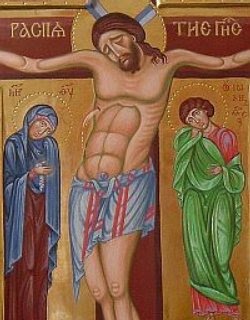 Aunque la eficacia del sacramento no proviene de las cualidades morales del ministro, sin embargo su fe y devoción, además de contribuir a su santificación personal, favorece mucho a las buenas disposiciones del sujeto que recibe el sacramento y, por consiguiente, el fruto que de él obtiene.
27
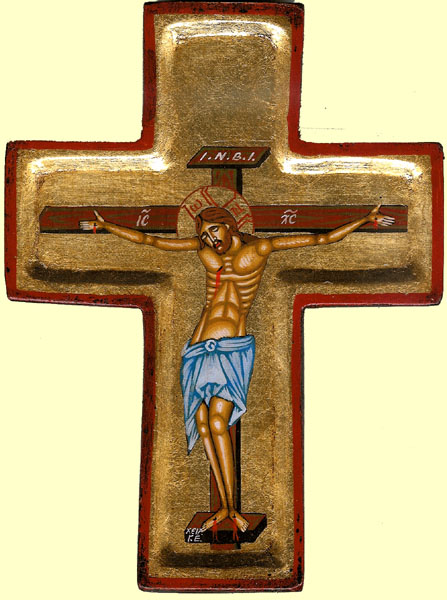 Catecismo, 1129:  «sin embargo, los frutos de los sacramentos dependen también de las disposiciones del que los recibe» cuanto mejores disposiciones tenga de fe, conversión de corazón y adhesión a la voluntad de Dios, más abundantes son los efectos de gracia que recibe.

Catecismo, 1670: «La Santa Madre Iglesia instituyó, además, los sacramentales. (…)
28
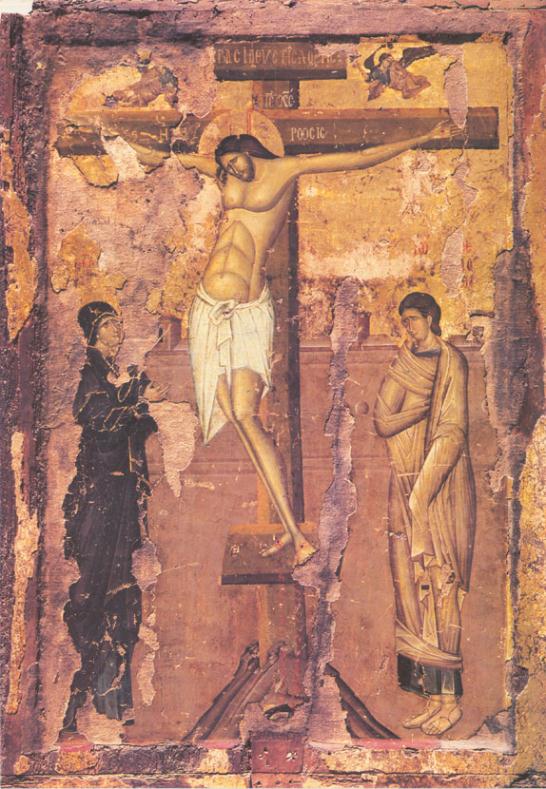 Son signos sagrados con los que, imitando de alguna manera a los sacramentos, se expresan efectos, sobre todo espirituales, obtenidos por la intercesión de la Iglesia. 

Por ellos, los hombres se disponen a recibir el efecto principal de los sacramentos y se santifican las diversas circunstancias de la vida».
29
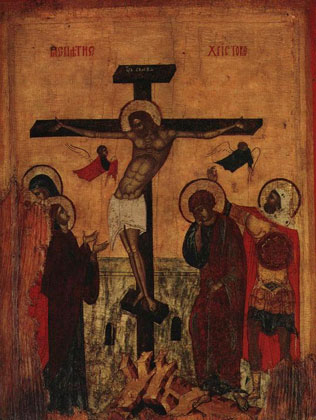 Catecismo, 1671: «No confieren la gracia del Espíritu Santo a la manera de los sacramentos, pero por la oración de la Iglesia preparan a recibirla y disponen a cooperar con ella» 

«Entre los sacramentales figuran en primer lugar las bendiciones (de personas,  de la mesa,  de objetos,  de lugares)».
30
3. La Liturgia
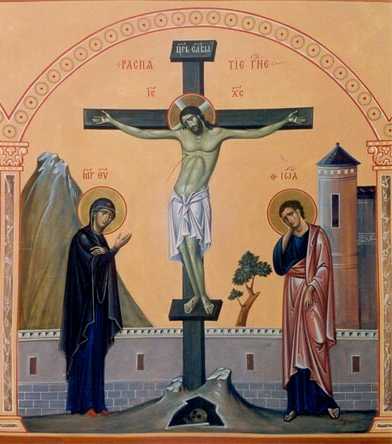 La liturgia cristiana «es esencialmente actio Dei que nos une a Jesús a través del Espíritu», y posee una doble dimensión: ascendente y descendente. 

«La Liturgia es acción del Cristo total»(Catecismo, 1136).
31
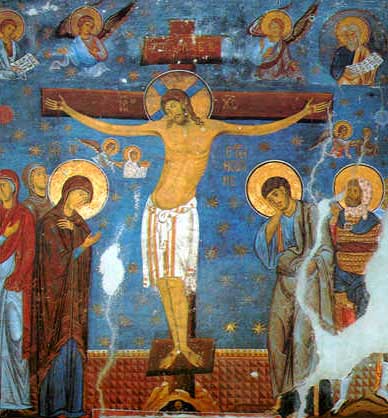 Por eso -Catecismo, 1140-: «es toda la comunidad, el Cuerpo de Cristo unido a su cabeza quien celebra».

En el centro de la asamblea se encuentra por tanto el mismo Jesucristo, ahora resucitado y glorioso. 

Cristo precede a la asamblea que celebra. 

Él –que actúa inseparablemente unido al Espíritu Santo- la convoca, la reúne y la enseña.
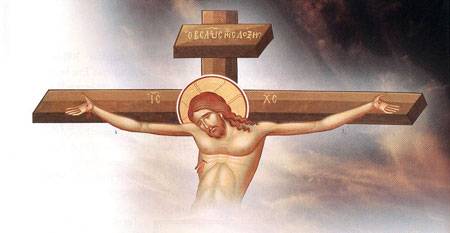 32
Él, Sumo y Eterno Sacerdote es el protagonista principal de la acción ritual, si bien se sirve de sus ministros para re-presentar (para hacer presente, real y verdaderamente, en el aquí y ahora de la celebración litúrgica) su sacrificio redentor.

Las acciones litúrgicas no son acciones privadas.

Son celebraciones de toda la Iglesia.
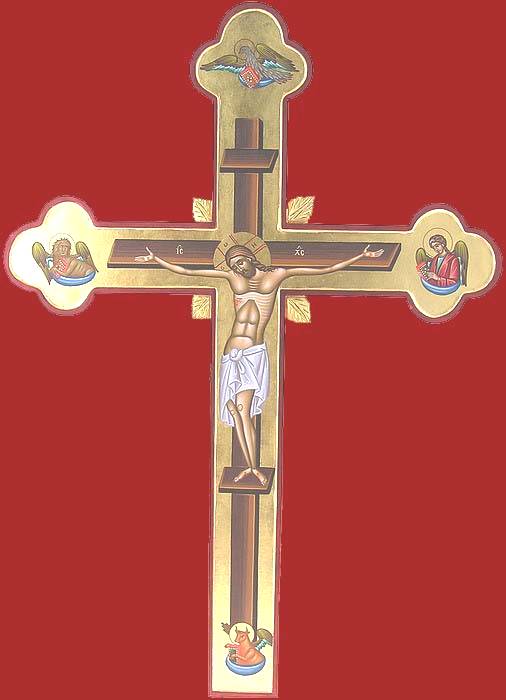 33
También afectan -a cada miembro de este Cuerpo -de manera diferente, -según la diversidad -de órdenes, -funciones y -participación actual».

En cada celebración litúrgica coparticipa -toda la Iglesia, -cielos y -tierra, -Dios y -los hombres (cfr. Ap 5).
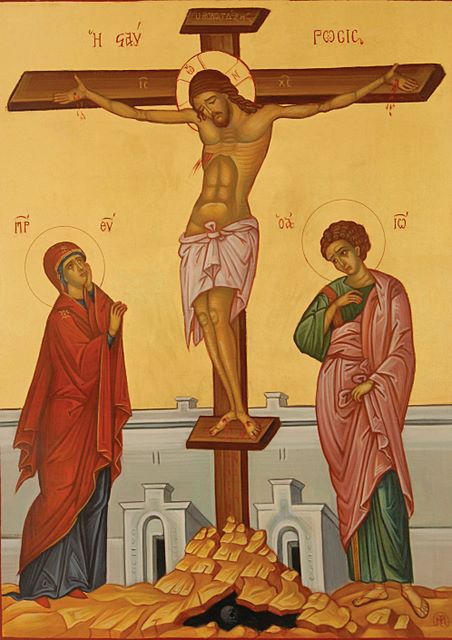 34
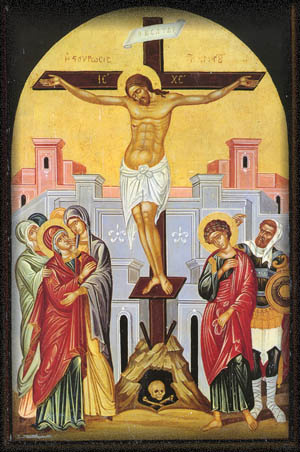 La liturgia cristiana, aunque se celebre solamente aquí y ahora, en un lugar concreto y exprese el sí de una comunidad determinada, es por naturaleza católica, proviene del todo y conduce al todo, en unidad con el Papa, con los obispos en comunión con el Romano Pontífice, con los creyentes de todas las épocas y lugares «para que Dios sea todo en todas las cosas» (1 Co 15, 28).
35
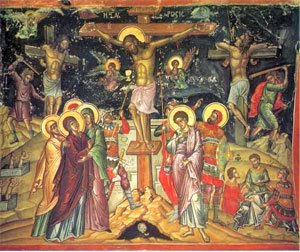 Desde esta perspectiva es fundamental el principio de que el verdadero sujeto de la liturgia es la Iglesia, concretamente la communio sanctorum de todos los lugares y de todos los tiempos. 

Por eso cuanto más una celebración está animada de esta conciencia, tanto más concretamente en ella se realiza el sentido de la liturgia.
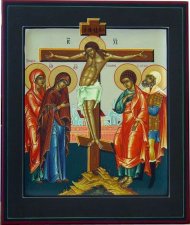 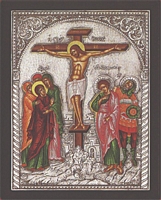 36
Expresión de esta conciencia de -unidad y universalidad -de la Iglesia es -el uso del latín -y del -canto gregoriano -en algunas partes -de la celebración litúrgica.

A partir de estas consideraciones podemos decir que la asamblea que celebra es la comunidad de los bautizados; toda la asamblea es “liturgo”, cada cual según su función, pero en la “unidad del Espíritu” que actúa en todos» (Catecismo, 1144).
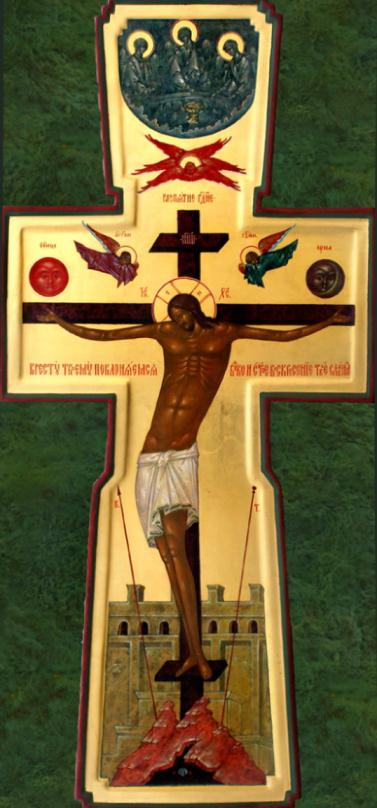 37
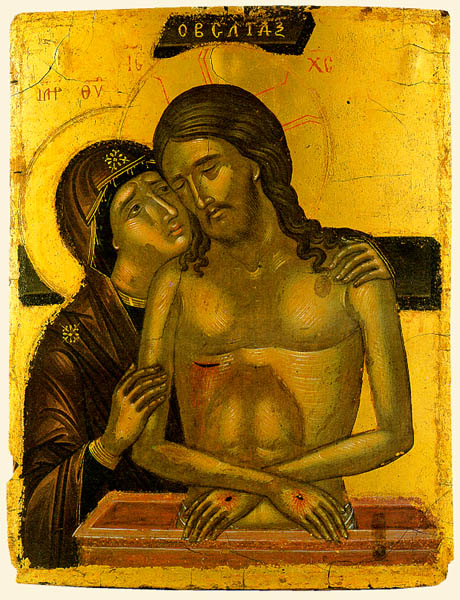 Por esto la participación en las celebraciones litúrgicas, aunque no abarca toda la vida sobrenatural de los fieles, constituye para ellos, como lo es para toda la iglesia, la cumbre a la cual tiende toda su actividad y la fuente de donde mana su fuerza. 

 «La Iglesia se recibe y al mismo tiempo se expresa en los siete sacramentos, mediante los cuales la gracia de Dios influye concretamente en los fieles.
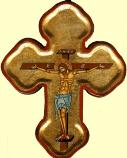 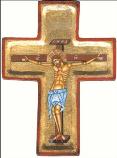 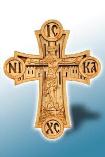 38
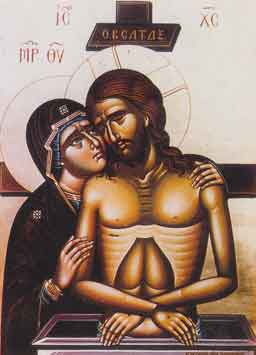 Cuando nos referimos a la asamblea como sujeto de la celebración, significa que cada uno, como actor obra como miembro de la asamblea y hace todo y solo lo que le corresponde. 

Todos los miembros no tienen la misma función (Rm 12, 4). 

Algunos son llamados por Dios en y por la Iglesia a un servicio especial de la comunidad.
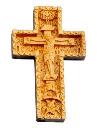 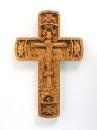 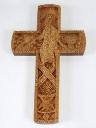 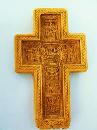 39
Estos servidores son escogidos por el sacramento del Orden, por el cual el Espíritu Santo los hace aptos para actuar en representación de Cristo-Cabeza para el servicio de todos los miembros de la Iglesia. 
Como ha aclarado en diversas ocasiones Juan Pablo II, «in persona Christi quiere decir más que en nombre, o también, en vez de Cristo.
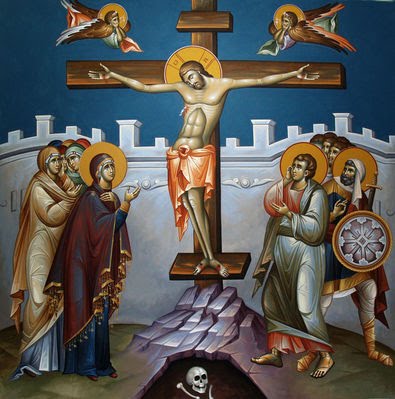 40
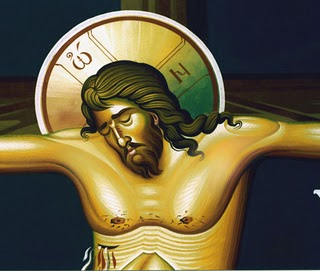 In persona: es decir, en la identificación específica, sacramental con el sumo y eterno sacerdote, que es el autor y el sujeto principal de su propio sacrificio, en el que, en verdad, no puede ser sustituido por nadie». 

Podemos decir gráficamente como señala el Catecismo que «el ministro ordenado es como el  icono de Cristo Sacerdote» (Catecismo, 1142).
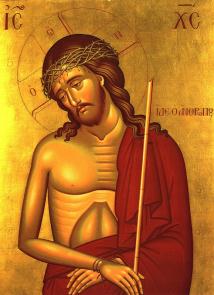 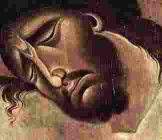 41
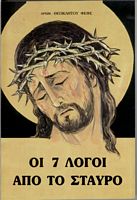 «El Misterio celebrado en la liturgia es uno, pero las formas de su celebración son diversas. 

La riqueza insondable del Misterio de Cristo es tal que ninguna tradición litúrgica puede agotar su expresión» (Catecismo, 1200-1201). 

«La tradiciones litúrgicas, o ritos, actualmente en uso en la Iglesia son:
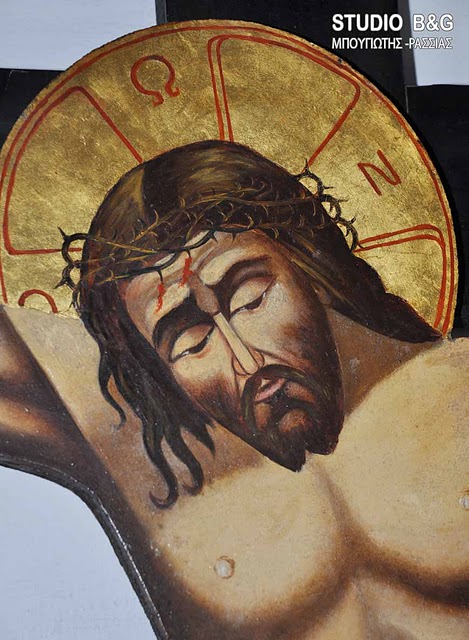 42
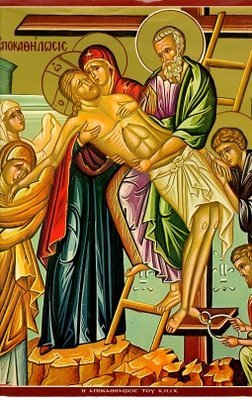 el rito * latino (principalmente el rito romano, pero también los ritos de algunas Iglesias locales como el rito ambrosiano, el rito hispánico visigótico o los de diversas órdenes religiosas) y 
los ritos * bizantino, * alejandrino o copto,* siríaco, * armenio, * maronita y * caldeo» 
	(Catecismo, 1203).
43
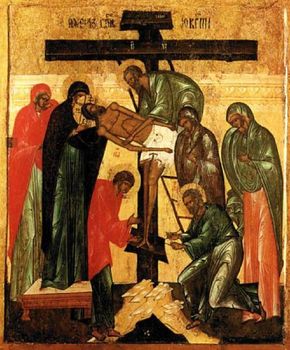 «La Iglesia concede igual derecho y honor a todos los ritos legítimamente reconocidos y quiere que en el futuro se conserven y fomenten».
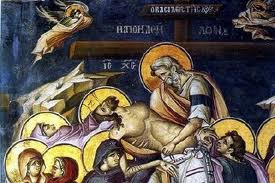 44
Catecismo de la Iglesia Católica, 1066-1098; 1113-1143; 1200-1211 y 1667-1671.



San Josemaría, Homilía La Eucaristía misterio de fe y de amor, en  Es Cristo que pasa, 83-94; también nn. 70 y 80; Conversaciones con Mons. Escrivá de Balaguer, 115.
J. Ratzinger, El espíritu de la liturgia, Cristiandad, Madrid 2002.
J.L. Gutiérrez-Martín, Belleza y misterio. La liturgia, vida de la Iglesia, EUNSA (Astrolabio), Pamplona 2006, pp. 53-84, 113-126.
Bibliografía básicaLecturas recomendadas
45
Presentación de estudio
para que los asistentes puedan estudiar 
los contenidos  de la clase y para que, quien quiera utilizarla, pueda  modificarla 
según su propio estilo
P. JMG

	www.institutodeteologia.org
	www.oracionesydevociones.info
	www.encuentra.com

	juanmariagallardo@gmail.com
	secretariaifti@gmail.com
46